S組核心業務報告(114年3月份)
報告人：林宏墩
114.03.20
綱   要
組業務能見度
重要業務推廣案件
2
綱   要
組業務能見度
重要業務推廣案件
3
S 組核心業務營收目標/餘絀達成
單位：千元
4
S 組業務能見度與缺口分析
單位：千元
企業收入業績目標： 53,985 K
5
衍生加值業務能見度
衍生加值目標：9,270K
單位：千元
6
BP業務能見度
BP目標：60,175K
單位：千元
7
政府知服
目標：15,460 / 簽約：1,938 / 努力與洽談：1,340
單位：萬元
8
政府知服
目標：15,460 / 簽約：1,938 / 努力與洽談：1,340
單位：萬元
9
重要業務推廣案件 (民營)
目標：5,398 / 簽約：420 / 努力與洽談：5,300
單位：萬元
10
[Speaker Notes: 智慧感測光能量高齡健康照護 : 本案將預計與敏盛醫院睡眠中心驗證，目前協各單位驗證時間與內容。
虛實融合一體機前瞻顯示互動系統開發 : 本週五與中強進行審查演練，下週四正式審查。]
重要業務推廣案件 (民營)
目標：5,398 / 簽約：420 / 努力與洽談：5,300
單位：萬元
11
[Speaker Notes: 智慧感測光能量高齡健康照護 : 本案將預計與敏盛醫院睡眠中心驗證，目前協各單位驗證時間與內容。
虛實融合一體機前瞻顯示互動系統開發 : 本週五與中強進行審查演練，下週四正式審查。]
重要業務推廣案件 (技轉授權)
目標：900 / 簽約：0 / 努力與洽談：1,600
單位：萬元
12
重要業務推廣案件 (工服)
簽約：16 / 努力與洽談：24
單位：萬元
13
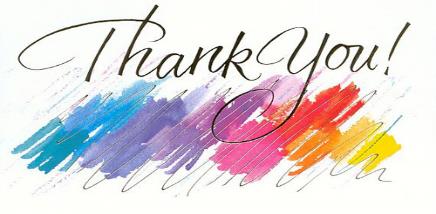 14